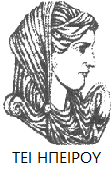 Ελληνική Δημοκρατία
Τεχνολογικό Εκπαιδευτικό Ίδρυμα Ηπείρου
Κλαδικά Λογιστικά Σχέδια
Ναυτιλιακή Λογιστική 
Διακομιχάλης Μιχαήλ
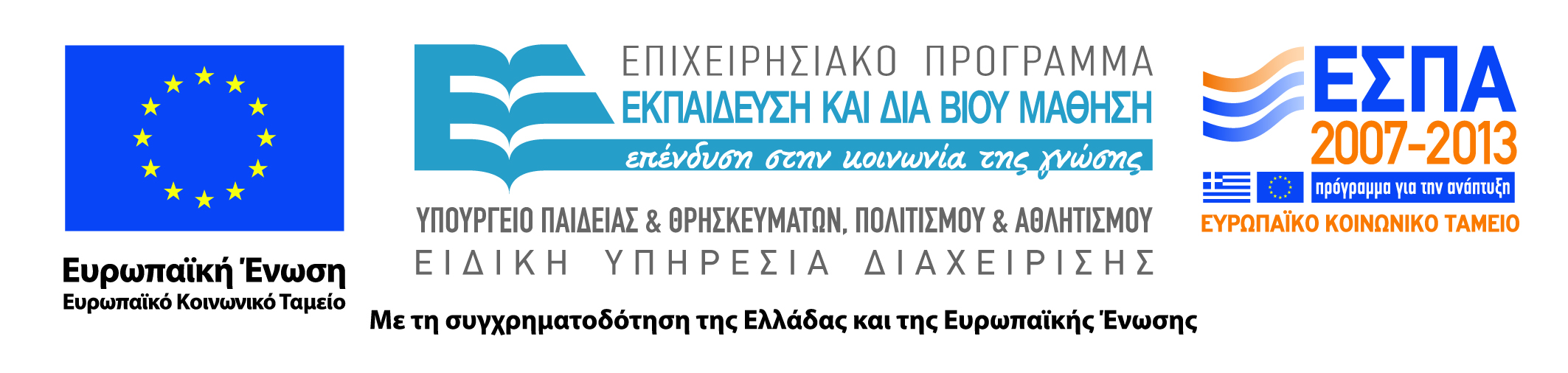 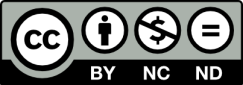 Ανοιχτά Ακαδημαϊκά Μαθήματα στο ΤΕΙ Ηπείρου
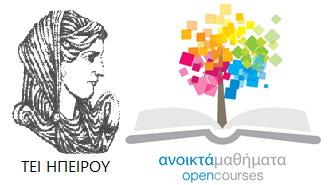 Λογιστικής και Χρηματοοικονομικής
Κλαδικά Λογιστικά Σχέδια
Ενότητα 2: Ναυτιλιακή Λογιστική 
Διακομιχάλης Μιχαήλ
Αναπληρωτής Καθηγητής
Πρέβεζα, 2015
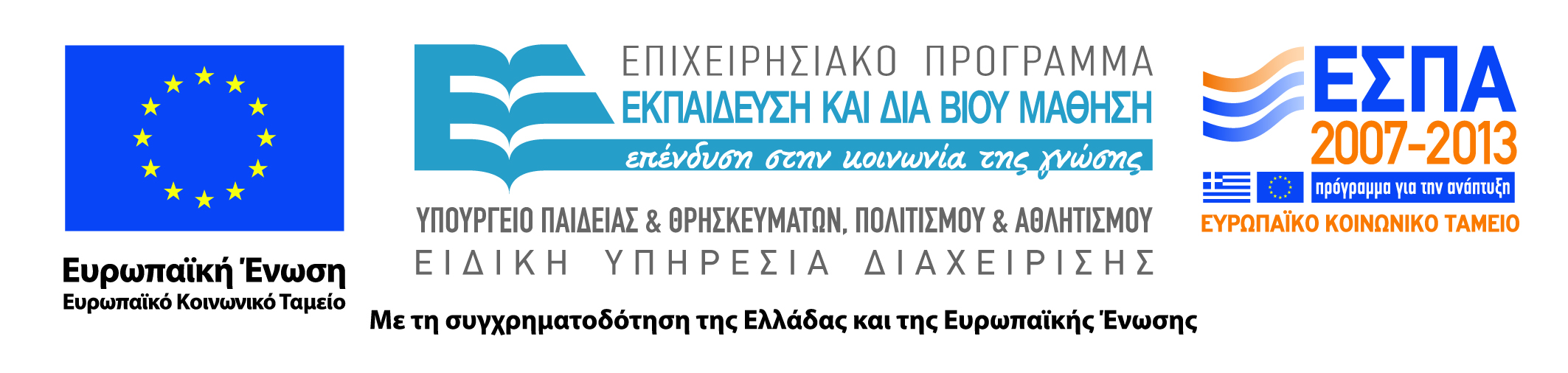 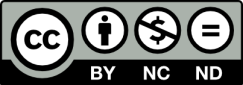 Άδειες Χρήσης
Το παρόν εκπαιδευτικό υλικό υπόκειται σε άδειες χρήσης Creative Commons. 
Για εκπαιδευτικό υλικό, όπως εικόνες, που υπόκειται σε άλλου τύπου άδειας χρήσης, η άδεια χρήσης αναφέρεται ρητώς.
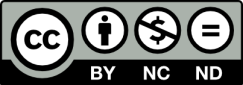 3
Χρηματοδότηση
Το έργο υλοποιείται στο πλαίσιο του Επιχειρησιακού Προγράμματος «Εκπαίδευση και Δια Βίου Μάθηση» και συγχρηματοδοτείται από την Ευρωπαϊκή Ένωση (Ευρωπαϊκό Κοινωνικό Ταμείο) και από εθνικούς πόρους.
Το έργο «Ανοικτά Ακαδημαϊκά Μαθήματα στο TEI Ηπείρου» έχει χρηματοδοτήσει μόνο τη αναδιαμόρφωση του εκπαιδευτικού υλικού.
Το παρόν εκπαιδευτικό υλικό έχει αναπτυχθεί στα πλαίσια του εκπαιδευτικού έργου του διδάσκοντα.
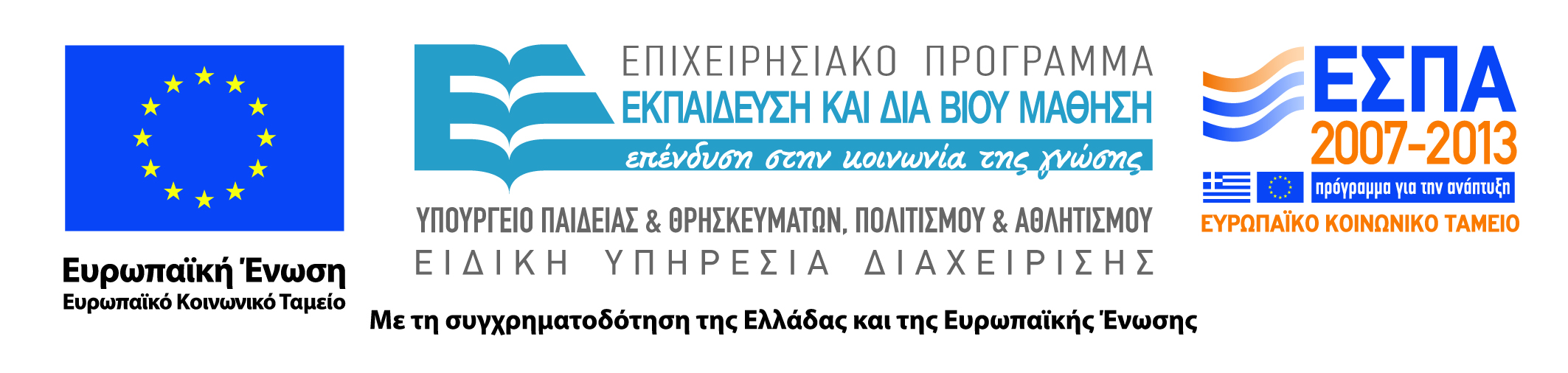 Σκοποί  ενότητας
Συνεχίζουμε στην ενότητα αυτήν εξετάζοντας το λογιστικό σχέδιο και τις εγγραφές που γίνονται στην ναυτιλιακή λογιστική μέσω παραδειγμάτων.
5
Ναυτιλιακή Λογιστική
Λογιστικό σχέδιο
13. Μεταφορικά μέσα
      13.04 Πλωτά Μέσα – ΠΛΟΙΑ
15.  Ακινητοποιήσεις υπό Εκτέλεση και Προκαταβολές Κτήσεως Παγίων
      15.03 Πλοία υπό κατασκευή
      15.09 Προκαταβολές κτήσεως Πλοίων 
23. Εφόδια Πλοίου
24. Χρώματα, Χημικά
25. Καύσιμα (25.00), Λιπαντικά (25.01)
26. Εφόδια Καταστρώματος & Μηχανής 
30. Πελάτες
    30.00 Ναυλωτές  
    30.01  Πρακτορεία Ταξιδιωτικά
    30.90 Οικονομική Υπηρεσία Πλοίων (Λογιστήριο πλοίου)
    30.91 Οικονομική Υπηρεσία Πλοίων (Αρχιλογιστής)
6
Ναυτιλιακή Λογιστική
Λογιστικό σχέδιο
33. Χρεώστες διάφοροι
      33.90 Ασφαλιστικές Απαιτήσεις
      33.90.99 Εκκρεμείς Ασφαλιστικές Απαιτήσεις
35. Λογαριασμοί Διαχείρισης προκαταβολών και Πιστώσεων
     35.05 Ναυτιλιακοί Πράκτορες
     35.90 Λογαριασμοί Πλοιάρχων
7
Ναυτιλιακή Λογιστική
Λογιστικό σχέδιο
53. Πιστωτές Διάφοροι
      53.90  Ασφαλιστές - Ασφαλειομεσίτες
      53.93  Κατασκευαστές – Επισκευαστές
 61. Αμοιβές και έξοδα τρίτων
61.02.02  Προμήθειες Ναυτιλιακών / Ταξιδιωτικών Πρακτόρων 
61.02.03  Προμήθεια Ναυλομεσιτών 
61.02.04  Δικαιώματα Θαλαμηπόλων
8
Ναυτιλιακή Λογιστική
Λογιστικό σχέδιο
62 Παροχές  Τρίτων 
62.05.08 Ασφάλιστρα κύτους και μηχανών (Hull & Machinery)
62.05.09 Ασφάλιστρα κινδύνου πολέμου (War Risk)
62.05.10 Ασφάλιστρα για απώλεια μισθώματος (Loss of Hire)
62.05.11 Ασφάλιστρα ειδικής ασφάλισης 
62.05.12 Εισφορές στους λογ/μούς αυτασφάλισης (P & I Club)
62.05.13 Προμήθειες ασφαλειών
        62.07.90 Επισκευές και συντηρήσεις πλοίων
        62.07.90.99 Επισκευές - Συντηρήσεις καλυμμένες ασφαλιστικά
9
Ναυτιλιακή Λογιστική
Λογιστικό σχέδιο
       62.91 Έξοδα κίνησης πλοίου
              62.91.00 Έξοδα Ηλεκτροπαραγωγής / ατμοπαραγωγής
              62.91.01 Έξοδα Ύδρευσης 
              62.91.02 Έξοδα φορτώσεως/εκφορτώσεως
              62.91.03 Έξοδα στοιβασίας/αποστοιβασίας
              62.91.04 Έξοδα Υγειονομικά
              62.91.05 Έξοδα Δημοσίων Σχέσεων
              62.91.06 Διάφορα Έξοδα πλοίου
10
Ναυτιλιακή Λογιστική
Λογιστικό σχέδιο
63. Φόροι – Τέλη 
       63.91 Τέλη – Εισφορές Πλοίων
               63.91.00 Τέλη Χωρητικότητας
               63.91.01 Εισφορές στο Δημόσιο 
               63.91.02 Λιμενικά Τέλη / Δικαιώματα
               63.91.03 Τέλη / Δικαιώματα Αγκυροβολίας
               63.91.04 Τέλη πλεύρισης / αποβάθρας 
               63.91.05 Έξοδα/τέλη αμφιδέτησης/εξαμφιδέτησης
               63.91.06 Έξοδα/τέλη Φαρικά
               63.91.07 Έξοδα/τέλη πλοηγικά 
               63.91.08 Έξοδα/τέλη πορθμείων/διωρύγων 
               63.91.09 Έξοδα/τέλη Προξενικά
11
Ναυτιλιακή Λογιστική
Λογιστικό σχέδιο
73. ΠΩΛΗΣΕΙΣ ΥΠΗΡΕΣΙΩΝ
73.00 Ναύλοι ή μισθώματα 
73.01 Επισταλίες
73.02 Επισπεύσεις  
73.03 Έσοδα καθαρισμού κύτης

         73.10       Έσοδα από ναύλους επιβατών  
         73.11       Έσοδα από ναύλους οχημάτων
         73.12       Έσοδα από μεταφορά εμπορευμάτων
12
Ναυτιλιακή Λογιστική
Λογιστικό σχέδιο
73.20   Έσοδα από Περιηγητικούς πλόες
Ο Λογαριασμός 73.02 Επισπεύσεις καλύπτει τις αποζημιώσεις που καταβάλλει ο Εκναυλωτής στον Ναυλωτή λόγω επίσπευσης του χρόνου παράδοσης του πλοίου στον πλοιοκτήτη, και είναι αντίθετος των λογαριασμών Εσόδων.
81.02.90 Έκτακτες Ζημιές Πλοίων
81.02.90.99 Έκτακτες Ζημιές Πλοίων καλυμμένες Ασφαλιστικά
13
Ναυτιλιακή Λογιστική
Εγγραφές για την απόκτηση (νεότευκτου) πλοίου
Έστω ότι, ανατέθηκε η κατασκευή ενός δεξαμενόπλοιου στο Ναυπηγείο HYUNDAI με συμβατική τιμή 20.000.000 δολ.ΗΠΑ πληρωτέο ως εξής: 20% προκαταβολή με την παραγγελία, δίνοντας επιταγή της A.B.N. AMRO BANK και τα υπόλοιπα σε 2 δόσεις, την 1η σε ποσοστό 50% της αξίας του Πλοίου με την τοποθέτηση της κύριας μηχανής, και τη 2η σε ποσοστό 30%  με την παράδοση του πλοίου, θα έχουμε τις εξής εγγραφές.
14
Ναυτιλιακή Λογιστική
Με την υπογραφή της «Σύμβασης Ναυπήγησης» του πλοίου πρέπει να γίνει η λογιστική εγγραφή σε λογαριασμούς τάξεως.
--------------------------------------------ημερομηνία------------------------------------
(0) ΛΟΓΑΡΙΑΣΜΟΙ ΤΑΞΕΩΣ  
03 Απαιτήσεις από αμφοτεροβαρείς συμβάσεις
03.00Πλοία υπό ναυπήγηση                                             $ 20.000.000 
                (0) ΛΟΓΑΡΙΑΣΜΟΙ ΤΑΞΕΩΣ
                07 Υποχρεώσεις από αμφοτεροβαρείς συμβάσεις	 
                07.00 Εκκρεμείς υποχρεώσεις από ναυπηγήσεις         $20.000.000
15
ΧΡΗΣΗ ΛΟΓΑΡΙΑΣΜΩΝ ΑΝΑΛΟΓΑ ΜΕ ΤΟΝ ΤΡΟΠΟ ΚΤΗΣΗΣ ΠΛΟΙΟΥ
16
Ναυτιλιακή Λογιστική
Λογιστική Παρακολούθηση με τον τρόπο του Προσωπικού Λογαριασμού:

--------------------------------------------ημερομηνία-----------------------------------------
15.09 ΠΡΟΚΑΤΑΒΟΛΕΣ ΚΤΗΣΕΩΣ ΠΛΟΙΩΝ
HULL No 16
20% προκαταβολή αξίας κατασκευής 		$ 4.000.000
		38.ΧΡΗΜΑΤΙΚΑ ΔΙΑΘΕΣΙΜΑ
	                   38.05.01 A.B.N. AMRO BANK
 	                   Επιταγή Νο ……στο Ναυπηγείο HYUNDAI      	 $.4.000.000
Ναυτιλιακή Λογιστική
--------------------------------------ημερομηνία-----------------------------
15.09 ΠΡΟΚΑΤΑΒΟΛΕΣ ΚΤΗΣΕΩΣ ΠΛΟΙΩΝ
HULL No 16
Δόση ως η από ….σύμβαση ναυπήγησης 		$10.000.000
		38.ΧΡΗΜΑΤΙΚΑ ΔΙΑΘΕΣΙΜΑ
                               38.05.01 A.B.N. AMRO BANK
		Επιταγή Νο … στο Ναυπηγείο HYUNDAI  $10.000.000
18
Ναυτιλιακή Λογιστική
-----------------------------------------ημερομηνία--------------------------------------
15.09 ΠΡΟΚΑΤΑΒΟΛΕΣ ΚΤΗΣΕΩΣ ΠΛΟΙΩΝ
HULL No 16
Δόση ως η από …..σύμβαση ναυπήγησης 	$ 6.000.000
	                   38.ΧΡΗΜΑΤΙΚΑ ΔΙΑΘΕΣΙΜΑ
                               38.05.01 A.B.N. AMRO BANK
	                   Επιταγή Νο ……στο Ναυπηγείο HYUNDAI         $ 6.000.000
                   Εξόφληση λογαριασμού με ναυπηγείο  HYUNDAI
19
Ναυτιλιακή Λογιστική
Έστω ότι, το Πλοίο φέρει το όνομα HELLENIC STAR και εκδίδεται με την παράδοσή του το Τιμολόγιο # 6. Μετά τις γενικές δοκιμές συντάσσεται το πρωτόκολλο παράδοσης “Delivery Certificate” και από τη στιγμή εκείνη το πλοίο τυπικά ανήκει στο στόλο της επιχείρησης.
Η εγγραφή που θα γίνει με την παράδοση του πλοίου είναι:
20
Ναυτιλιακή Λογιστική
--------------------------------------------ημερομηνία--------------------------------------
13.04 ΠΛΟΙΑ
13.04.01 ΦΟΡΤΗΓΑ ΠΛΟΙΑ
13.04.01.00 HELLENIC STAR	   			   $20.000.000          
  			53 ΠΙΣΤΩΤΕΣ ΔΙΑΦΟΡΟΙ
		 	53.93 ΚΑΤΑΣΚΕΥΑΣΤΕΣ- ΕΠΙΣΚΕΥΑΣΤΕΣ
			53.93.00 Κατασκευαστές Πλοίων
                                          53.93.00.02 Ναυπηγείο HYUNDAI      $20.000.000                          
(κατασκευή του HELLENIC STAR, Τιμ.# 6 )
21
Ναυτιλιακή Λογιστική
--------------------------------------------ημερομηνία--------------------------------------
53 ΠΙΣΤΩΤΕΣ ΔΙΑΦΟΡΟΙ
53.93 ΚΑΤΑΣΚΕΥΑΣΤΕΣ- ΕΠΙΣΚΕΥΑΣΤΕΣ
53.93.00 Κατασκευαστές Πλοίων
53.93.00.02 Ναυπηγείο HYUNDAI                                   $20.000.000
                                             15.09 ΠΡΟΚΑΤΑΒΟΛΕΣ ΚΤΗΣΕΩΣ ΠΛΟΙΩΝ
                                              HULL No 16                                          $20.000.000
 (Κάλυψη δαπάνης κατασκευής)
22
Ναυτιλιακή Λογιστική
Εφόσον κατά τη διάρκεια της ναυπήγησης είχε συμφωνηθεί να αγοραστούν για λογαριασμό του πλοιοκτήτη συγκεκριμένα όργανα ναυσιπλοΐας, θα πρέπει να κινηθούν οι ανάλογοι λογαριασμοί για κάθε παραγγελία στους προμηθευτές  των οργάνων αυτών:
Π.χ. Παραγγελία και παραλαβή G.P.S. από την SIEMENS, αξίας $ 2.500. Εξόφληση του ποσού με ισόποση επιταγή της A.B.N. AMRO BANK με την παραλαβή
23
Ναυτιλιακή Λογιστική
---------------------------ημερομηνία-------------------
32.ΠΑΡΑΓΓΕΛΙΕΣ ΣΤΟ ΕΞΩΤΕΡΙΚΟ 
32.00 Παραγγελίες Παγίων Στοιχείων
G.P.S. από την SIEMENS            		$2.500
		50. ΠΡΟΜΗΘΕΥΤΕΣ
  		50.01 SIEMENS                   $ 2.500 
(Παραγγελία  G.P.S)
24
Ναυτιλιακή Λογιστική
-------------------------------------ημερομηνία-----------------------------
50. ΠΡΟΜΗΘΕΥΤΕΣ
50.01 SIEMENS                                                              $ 2.500 
		38 ΧΡΗΜΑΤΙΚΑ ΔΙΑΘΕΣΙΜΑ
                               38.05 Καταθέσεις Όψεως
		38.05.01 A.B.N. AMRO BANK                         $ 2.500
Εγγραφή για την εξόφληση της αγοράς του G.P.S. από την SIEMENS
25
Ναυτιλιακή Λογιστική
--------------------------------------------ημερομηνία--------------------------------------
Τα έξοδα μεταφοράς και όποια άλλα προκύψουν μέχρι την παράδοση του G.P.S. στο ναυπηγείο για τοποθέτηση, θα βαρύνουν το λογαριασμό 32. «Παραγγελίες στο Εξωτερικό». Αν υποθέσουμε ότι τα έξοδα αυτά ανήλθαν σε $ 120, τότε θα έχουμε την εξής εγγραφή:
--------------------------------------------ημερομηνία--------------------------------------
26
Ναυτιλιακή Λογιστική
---------------------------------------ημερομηνία--------------------------------------
32. ΠΑΡΑΓΓΕΛΙΕΣ ΣΤΟ ΕΞΩΤΕΡΙΚΟ
32.00 Παραγγελίες Παγίων Στοιχείων
Μεταφορικά και άλλα έξοδα G.P.S.                                                  $ 120
 		38. ΧΡΗΜΑΤΙΚΑ ΔΙΑΘΕΣΙΜΑ
		38.05.01 A.B.N. AMRO BANK                                  
		Μεταφορικά και άλλα έξοδα G.P.S.                          $ 120
-----------------------------------------------------------------------------------------------
27
Ναυτιλιακή Λογιστική
Αφού συγκεντρωθεί το κόστος της παραγγελίας του G.P.S. και λάβομε το αντίστοιχο Τιμολόγιο, θα έχουμε την εγγραφή:
--------------------------------------------ημερομηνία-----------------------------------------
15. ΑΚΙΝΗΤΟΠΟΙΗΣΕΙΣ ΥΠΟ ΕΚΤΕΛΕΣΗ
15.03 Πλοία υπό κατασκευή 
Αξία G.P.S.                                                                                   $ 2.620
                                 32.ΠΑΡΑΓΓΕΛΙΕΣ ΣΤΟ ΕΞΩΤΕΡΙΚΟ
                                 32.00 Παραγγελίες Παγίων στοιχείων
                                  Αξία Παραλαβής  G.P.S.                                                   $ 2.620
28
Ναυτιλιακή Λογιστική
Επειδή η απόκτηση Μηχανημάτων και κάθε είδους οργάνων «επιβαρύνει» το πλοίο, αφού αγοράζονται για τη λειτουργία του και αυξάνουν την αξία του, θα ολοκληρωθεί η απόκτηση του G.P.S. με την εγγραφή.
13.04 ΠΛΟΙΑ
13.04.01 ΦΟΡΤΗΓΑ ΠΛΟΙΑ
13.04.01.00 HELLENIC STAR	          $2.620          
                                   15. ΑΚΙΝΗΤΟΠΟΙΗΣΕΙΣ ΥΠΟ ΕΚΤΕΛΕΣΗ
                                   15.03 Πλοία υπό κατασκευή 
                                    Αξία G.P.S.                                    $ 2.620
29
Ναυτιλιακή Λογιστική
Μετά τη σύνταξη του «Πρωτοκόλλου Παράδοσης» από το ναυπηγείο και την ένταξη του πλοίου στο στόλο της επιχείρησης θα γίνει αντιλογισμός της αρχικής εγγραφής που έγινε σε λογαριασμό τάξεως, ως εξής:
--------------------------------------------ημερομηνία--------------------------------------
0 ΛΟΓΑΡΙΑΣΜΟΙ ΤΑΞΕΩΣ
07 Υποχρεώσεις από αμφοτεροβαρείς Συμβάσεις
07.00Εκκρεμείς υποχρεώσεις από ναυπηγήσεις	            $ 20.000.000
	0 ΛΟΓΑΡΙΑΣΜΟΙ ΤΑΞΕΩΣ
	03 Απαιτήσεις από αμφοτεροβαρείς Συμβάσεις
	03.00Πλοία υπό Ναυπήγηση, πλοίο HELLENIC STAR        $ 20.000.000
30
Βιβλιογραφία
Διακομιχάλης Μιχαήλ, Μανδήλας Αθανάσιος, Κελετζής Σίμος (2013) Ειδικές - Κλαδικές Λογιστικές, Εκδόσεις ΣΤΑΜΟΥΛΗ, Αθήνα. Σελ. 448.
Σημείωμα Αναφοράς
Διακομιχάλης Μ. (2015). Κλαδικά Λογιστικά Σχέδια. ΤΕΙ Ηπείρου. Διαθέσιμο από:
http://oc-web.ioa.teiep.gr/OpenClass/courses/LOGO125/
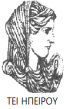 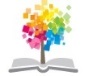 32
ΔΙΑΤΑΡΑΧΕΣ ΦΩΝΗΣ, Ενότητα 0, ΤΜΗΜΑ ΛΟΓΟΘΕΡΑΠΕΙΑΣ, ΤΕΙ ΗΠΕΙΡΟΥ - Ανοιχτά Ακαδημαϊκά Μαθήματα στο ΤΕΙ Ηπείρου
Σημείωμα Αδειοδότησης
Το παρόν υλικό διατίθεται με τους όρους της άδειας χρήσης Creative Commons Αναφορά Δημιουργού-Μη Εμπορική Χρήση-Όχι Παράγωγα Έργα 4.0 Διεθνές [1] ή μεταγενέστερη. Εξαιρούνται τα αυτοτελή έργα τρίτων π.χ. φωτογραφίες, Διαγράμματα κ.λ.π., τα οποία εμπεριέχονται σε αυτό και τα οποία αναφέρονται μαζί με τους όρους χρήσης τους στο «Σημείωμα Χρήσης Έργων Τρίτων».
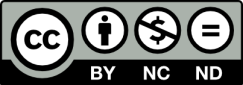 Ο δικαιούχος μπορεί να παρέχει στον αδειοδόχο ξεχωριστή άδεια να  χρησιμοποιεί το έργο για εμπορική χρήση, εφόσον αυτό του  ζητηθεί.
[1]
http://creativecommons.org/licenses/by-nc-nd/4.0/deed.el
Τέλος Ενότητας
Επεξεργασία: Βαφειάδης Νικόλαος
Πρέβεζα, 2015
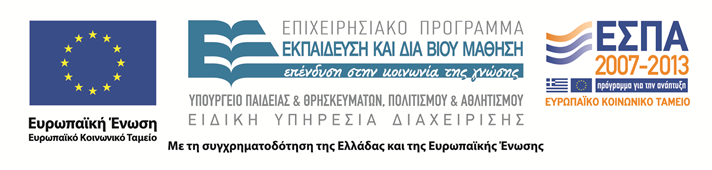 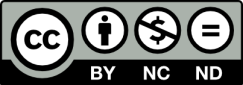 Σημειώματα
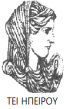 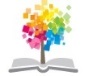 35
ΔΙΑΤΑΡΑΧΕΣ ΦΩΝΗΣ, Ενότητα 0, ΤΜΗΜΑ ΛΟΓΟΘΕΡΑΠΕΙΑΣ, ΤΕΙ ΗΠΕΙΡΟΥ - Ανοιχτά Ακαδημαϊκά Μαθήματα στο ΤΕΙ Ηπείρου
Διατήρηση Σημειωμάτων
Οποιαδήποτε  αναπαραγωγή ή διασκευή του υλικού θα πρέπει  να συμπεριλαμβάνει:

το Σημείωμα Αναφοράς
το  Σημείωμα Αδειοδότησης
τη Δήλωση Διατήρησης Σημειωμάτων
το Σημείωμα Χρήσης Έργων Τρίτων (εφόσον υπάρχει) 

μαζί με τους συνοδευόμενους υπερσυνδέσμους.
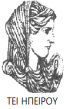 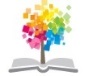 36
ΔΙΑΤΑΡΑΧΕΣ ΦΩΝΗΣ, Ενότητα 0, ΤΜΗΜΑ ΛΟΓΟΘΕΡΑΠΕΙΑΣ, ΤΕΙ ΗΠΕΙΡΟΥ - Ανοιχτά Ακαδημαϊκά Μαθήματα στο ΤΕΙ Ηπείρου
Τέλος Ενότητας
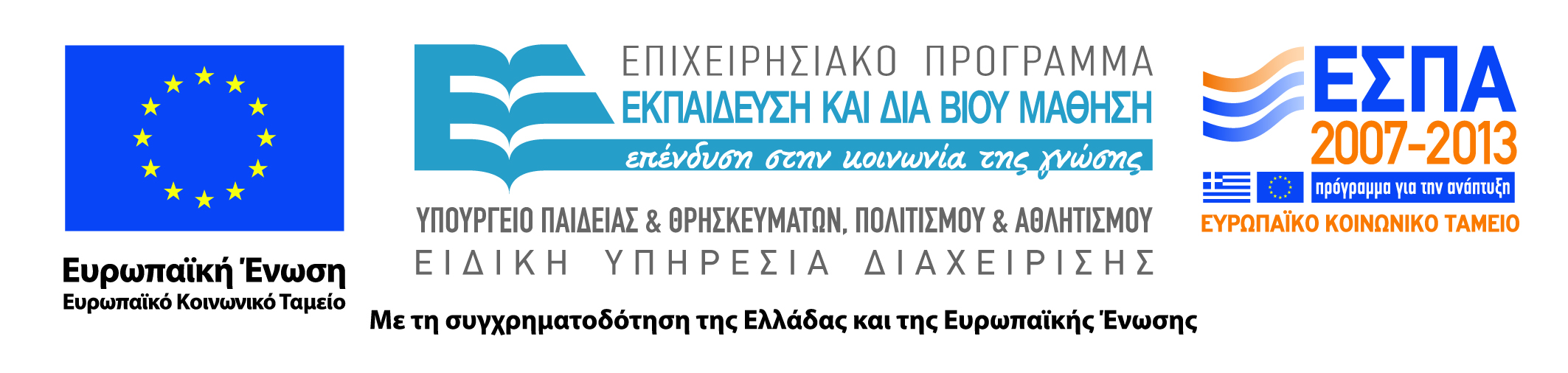 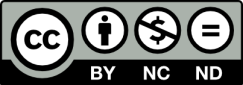